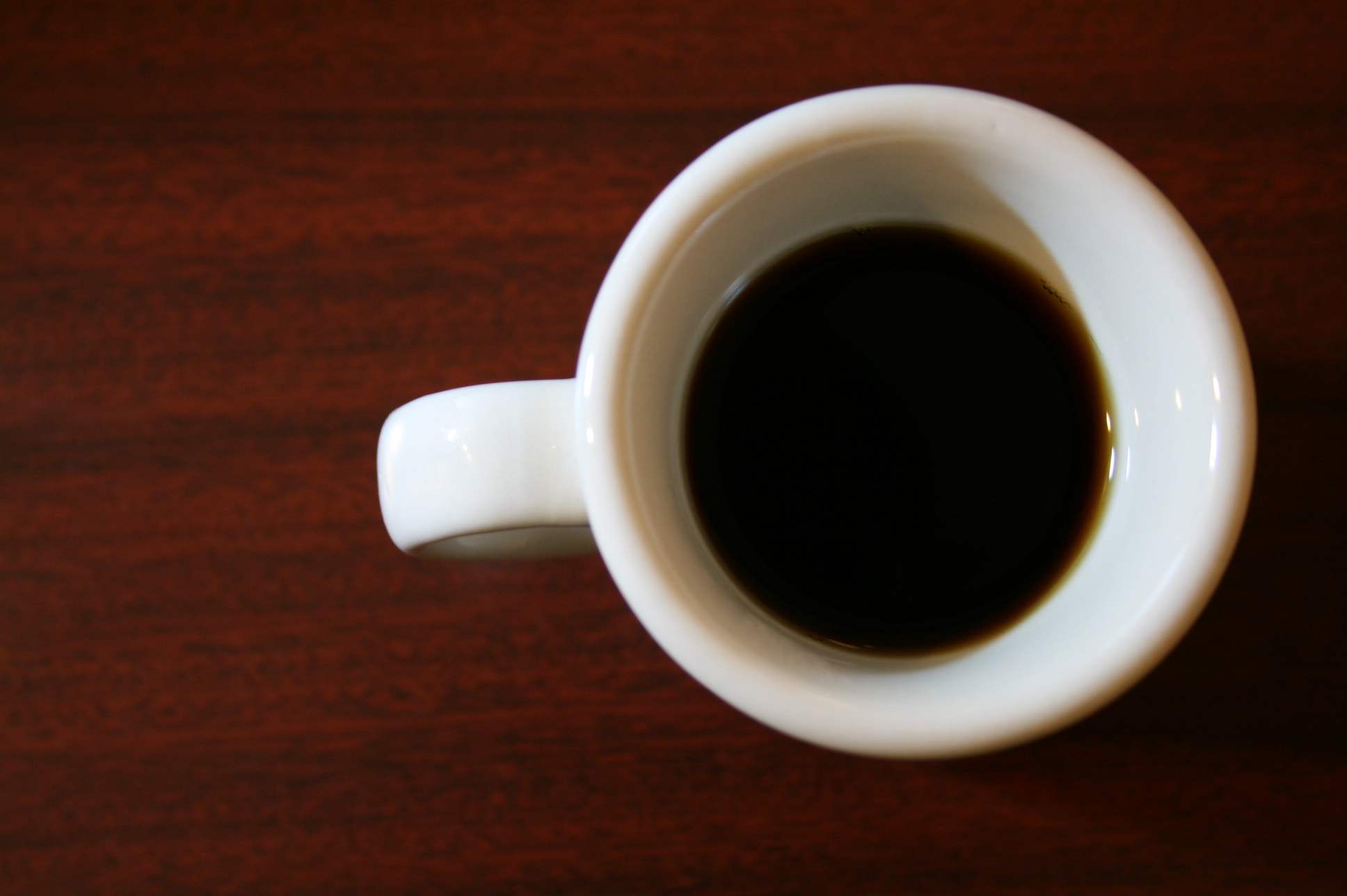 Measuring the Environmental Cost of Hypocrisy
Dr. Arthur Caplan
Dr. Charles Sims
Elliot Anderson
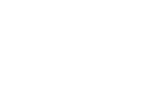 Department of Applied Economics
Image courtesy of Google
“the practice of professing standards, beliefs, etc., contrary to one’s real character or actual behavior, especially with the pretense of virtue and piety”

-Collins English Dictionary 2003
Hypocritical Bias
Hypothetical Bias
A disconnect between what an individual says he would do in a hypothetical setting and what he actually does when given the opportunity to do so in a real setting
A disconnect between what an individual actually does in a real setting and what an individual would do if his decision were motivated by his self-evaluated (and perhaps exaggerated), professed characteristics.
12. On a scale from 1 – 5, with 1 meaning “unconcerned” to 5 meaning “very concerned,” how would you rate your concern for the environment in general? (Please circle one number.)
 
   Unconcerned						   	         Very Concerned
	1		2		3		4		5
1. On average, approximately how many times per week do you visit a coffee shop to get a cup of coffee or tea? 
 
 ______  times per week.
 
2. On average, approximately what percentage of the time during a typical week do you take your coffee or tea in a cardboard cup or plastic cup provided by the coffee shop(s)?  (Please provide answers for both Cardboard Cup and Plastic Cup).
 
Cardboard Cup ______ %	Plastic Cup ______ %
13. On a scale from 1 – 5, with 1 meaning “uninformed” to 5 meaning “very informed,” how would you rate the degree to which you are informed about environmental issues in general? (Please circle one number.)
 
    Uninformed						   	                                     Very Informed
	1		2		3		4		5
3. Before you answer this question, please think about 1) your income level, 2) your monthly expenses, and 3) how many times you visit a coffee shop during an average week. If the coffee shop(s) you visit on a regular basis begin charging you an extra $xx per cardboard cup and per plastic cup, would you switch to using a reusable cup for every visit to the coffee shop(s)? (By “reusable cup” we mean any metal or plastic container that you bring with you to the coffee shop, or ceramic cup provided by the coffee shop, that can be reused multiple times, year after year.)
 
  ______ Yes, I would switch to using a reusable cup for each trip to the coffee shop.   
 
 ______  No, I would not switch to using a reusable cup for each trip to the coffee shop.   
 
 ______  Unsure
Where X is a vector of demographic explanatory variables
Where Y is a vector of explanatory variables
WTP was calculated using a dichotomous interval regression